September  2022
Joseph Brant Journal
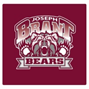 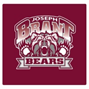 270 Manse Road, Scarborough, ON  M1E 3V4            	                                    
Phone: (416) 396-6400     Fax : (416) 396- 5961   
Principal - C. Trialonis (she/her)           Vice-Principal - M. Ensor (he/him)
Office Administrator - N. Srikantharajah (she/her)     Secretary - H. Bell (she/her)
Twitter -   @JosephBrantPS
Visit our School Website :   https://schoolweb.tdsb.on.ca/josephbrant

Ward 22 - Trustee A. Sriskandarajah
LN 16 - School Superintendent - Mr. John Currie

Community Support Worker - Donna Cardoza - donna.cardoza@tdsb.on.ca  (647 403-5821)
https://sites.google.com/tdsb.on.ca/donnacardozacsw/home
Monthly Theme - RESPECT
Community Support Worker at Joseph Brant PS

     My name is Donna Cardoza and I am the Community Support Worker (CSW) at your school (St Margaret's PS, Galloway PS, West Hill PS, Eastview PS, Joseph Brant PS and General Crerar PS). The role of the CSW is to develop, nurture and strengthen the relationship between school, home and the community. This means walking alongside students, parents, guardians and educators to support the achievement and well-being of all students with the support of community partners.
     As a parent, I always valued trusting and caring relationships with the educators in my children's school. I want to build those relationships with you. I welcome your voice, I value your input and I invite your collaboration.
     I can be reached at 647 403 5821 or by email donna.cardoza@tdsb.on.ca
https://sites.google.com/tdsb.on.ca/donnacardozacsw/home
https://sites.google.com/tdsb.on.ca/csws/home?authuser=0
Principal’s Message
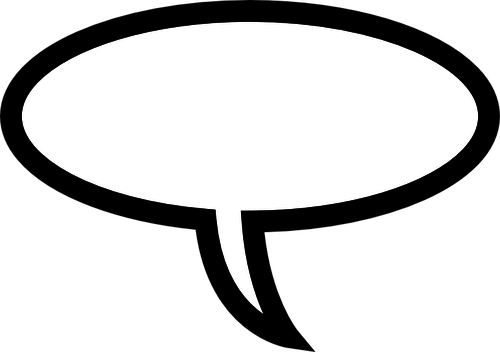 Dear Students, Parents and Guardians,
   	Welcome back to school from all of the staff at Joseph Brant P. S. Mr. Ensor and I are excited to be joining the Joseph Brant P.S. Community! We give great thanks to the hard work by our caretaking staff (Mr. M. Collins, Mr. S. Prouse, Mr. J. Malden-Tasse, Ms. T. Bull), who worked over the summer to make our school shine amids many projects that took place and continue to take place.  Our teachers have also worked diligently prior to the first day spending time preparing their classrooms for this new school year with a more familiar set up to that of pre-covid familiarities. Our school interior has had many upgrades including painting, upgrades to the gym floor, lunchroom risers, computer lab and Beyond 330 room. Upgrades to our gym and Beyond 330 room will continue throughout September and possibly into October. Until the gym is in full functioning order, students are enjoying outdoor gym classes.  A big thank you must also go to Ms. N. Srikantharajah and Mrs. Bell, for keeping the office running smoothly whilst handling all of our new registrations (of which there have been many), parent requests and inquiries, as well as start-up routines. 
 	At this time, I would like to introduce and welcome our staff members that are new or returning back to the school.  Please welcome teachers new to our staff in a short-term or permanent role:  Ms. McGroarty (JSK), Ms. Balachandran (Short Term Gr. ⅔), Ms. Bhatia (Short Term Library), Ms. Tong (Short Term Music), Ms. Rani (Short Term SNA), Ms. Sorli (Short Term EA) .  I know you will give them a warm welcome to the school and community for the time that they will be with us.
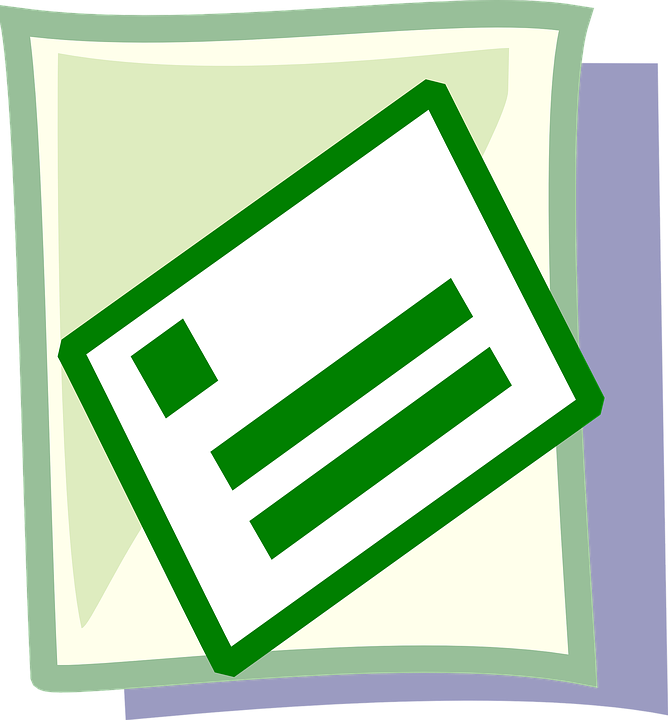 Principal’s Message Continued...
September is a very busy month filled with the excitement and promise of a new school year.   While many of the COVID restrictions have lifted, we still ask that families engage in self-screening at home.  We are sending a hard copy of this year’s screening tool or you may refer to it through Public Health at this link: https://www.toronto.ca/wp-content/uploads/2021/06/994c-Screening-Questionnaire-Child-Care-Day-Camp-School.pdf
  Please ensure that you continue to go over the routines and procedures with your child on a regular basis.  You are also reminded to check the board website for the most current and up to date information (www.tdsb.on.ca).
Please note the following times for our daily schedule : (Joseph Brant will be running on a 5 Day Cycle)
        	Student Entry :  8:40 a.m. – 8:45 a.m. 	Morning Recess :      	9:55– 10:10 a.m. (K- Gr. 6)
                                                                                                        	          10:15 – 10:30 a.m. (Gr. 7, 8)
        	Lunch :         	11:30 – 12:25 p.m.    	Afternoon Recess :    	1:40 – 1:55 p.m. (K- Gr. 6)
        	Dismissal :    	3:15 p.m.   (Grade 7, 8 students are dismissed at 3:06 p.m.)
 	Do take the time to read through the remainder of this school newsletter as it will inform you of many of the routines and procedures that students and parents are asked to follow as part of our operational guidelines.
Safe Reopening of Schools
Health and safety is a priority in our schools and the TDSB is taking action to slow the spread of COVID-19 and keep schools safe for staff and students. 
     The TDSB takes its direction from the Ministry of Education, Ministry of Health and Toronto Public Health to implement health and safety practices in our schools and workplaces. This year, our return to school sees the lifting of some of the former restrictions in protocols and procedures. 
 Some of the health and safety measures in place for 2022-23 include:
• Completing the TPH School Screening Tool or Provincial School Screening Tool each day before arriving at school.
• TDSB is a mask friendly environment. While the Ministry of Education and public health officials are not mandating the use of masks, Toronto Public Health strongly recommends wearing a well-fitting, high quality mask, especially in indoor public settings
• Continue to have improved ventilation 
• Continuing the practicing of physical distancing, proper hygiene and respiratory etiquette 
• Enhancing cleaning 
 •Encouraging vaccinations
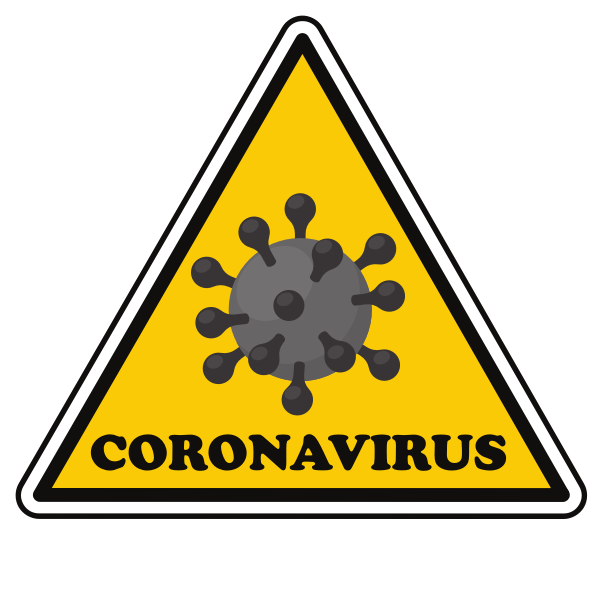 Secure Access Systems 
      A reminder to parents/guardians that we have a secure access system installed at our main entry. This means that the outside doors of our school remain locked and the buzzer system must be used to gain entrance. This system is one of many tools we use to ensure our school provides a safe and welcoming environment for all.
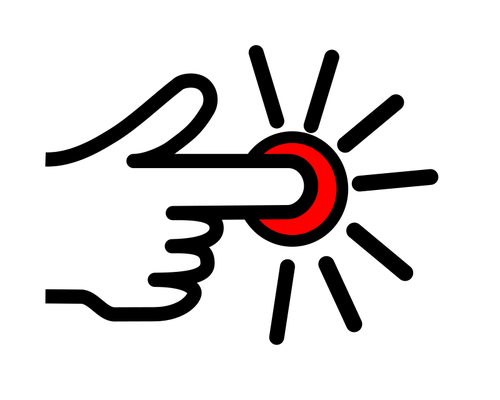 ENTRY / EXIT  
 	As part of our protocols and keeping students safe, each class has been designated a specific entry and exit door.  Please ensure that you have completed the daily screening and that you have signed the Student Health Pass daily as this will help expedite entry into the school.  Students will be asked to show the signed pass upon entry, asked to sanitize their hands as they enter and must wear their mask at all times when indoors.  Parents are reminded to drop off and pick up their child on time and to also practise physical distancing (2 metres apart) when doing so.
     There are spray painted dots (pink) at entry/exit doors to help guide students in terms of physical distancing when lining up.  Please remind your child that they should be practising physical distancing at all times. 
 	Staff will be on duty in the halls to ensure they get into their classroom, meet their teacher and are seated.  Our Intermediate students will be dismissed slightly earlier (3:06 p.m.) than our K-6 students (3:15 p.m.) so as to be able to pick up younger siblings and/or leave property before our younger students are dismissed.  Exit door numbers by grade are as follows:
Kindergarten: Kindergarten yard/pen exits
Grade 1, ½ A (Room 124, 126) -  Entry/Exit Door  6
Grade ½ B, 2, 3 (Room 114, 115, 116) - Entry/Exit Door 5 (Southwest doors)
Grade ¾, ⅚ A, 6 (Room 109, 110, 111) - Entry/Exit Door 3 (Southeast doors by parking loop)
Grade ⅘ A, ⅘ B (Room 103, 104) - Entry/Exit Door 4 (South doors)
Grade 7, ⅞, 8 A, 8B -  Entry Door 7, Exit at  Front EXIT doors or Door 4
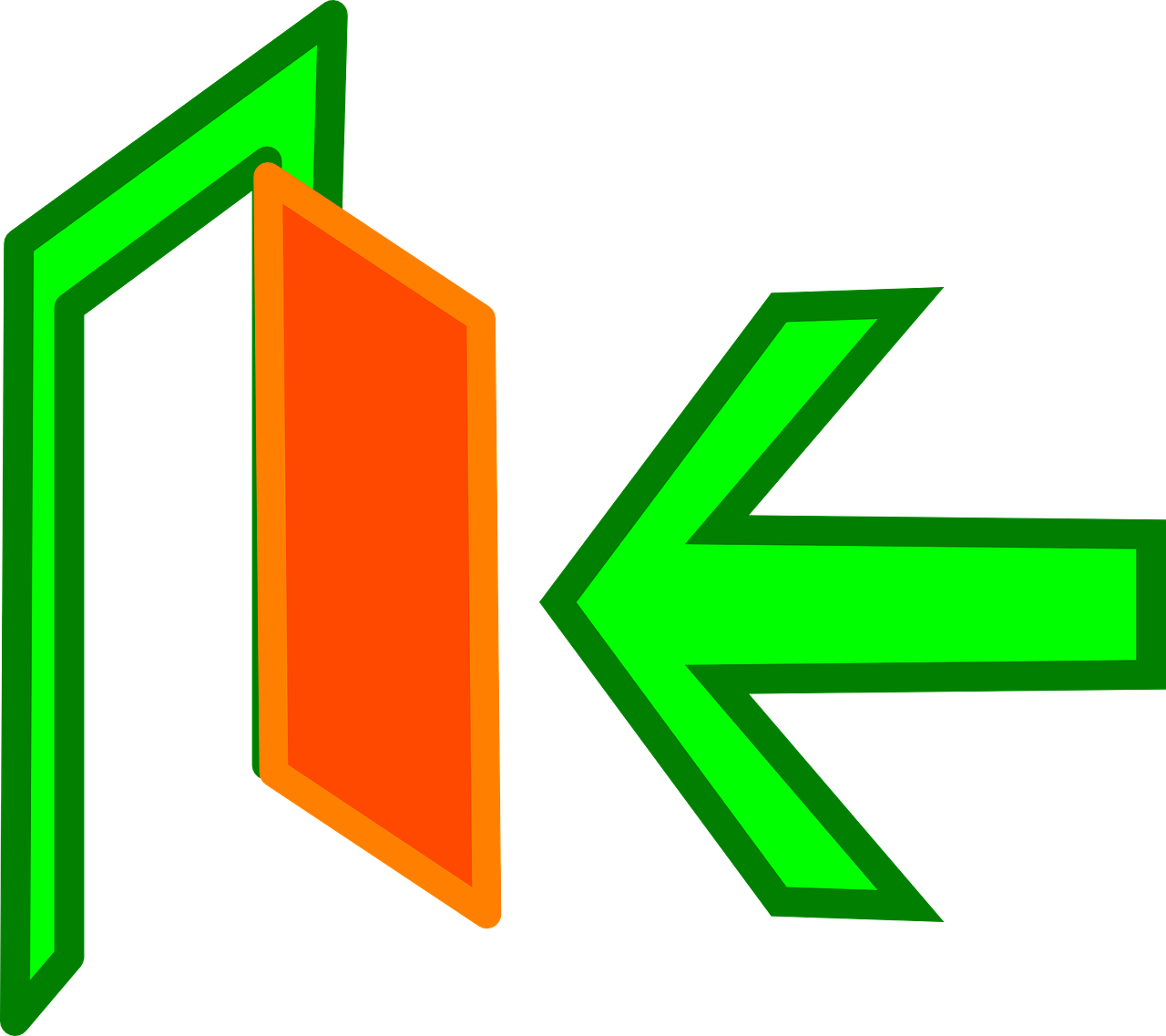 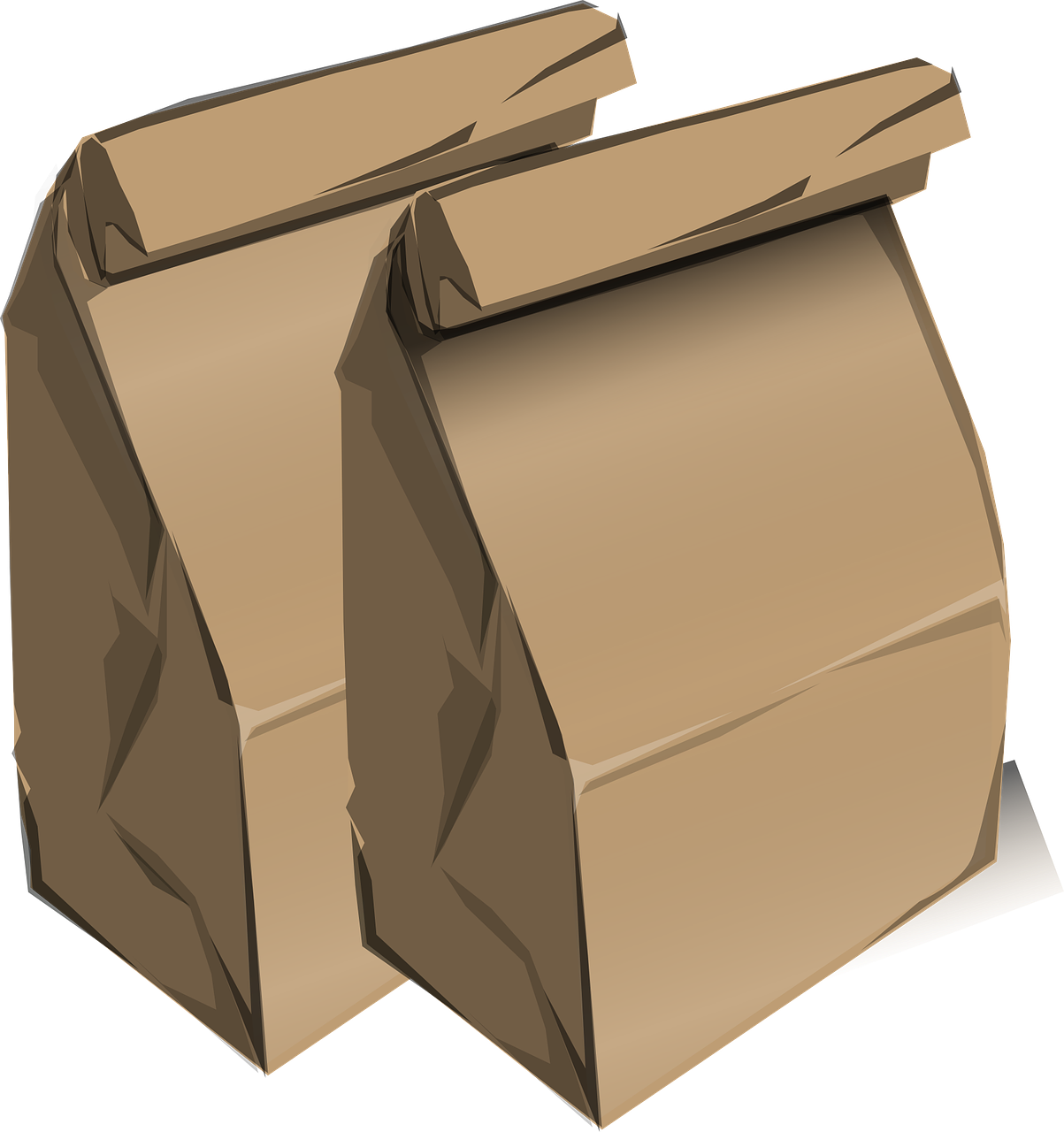 REFRAIN FROM USING FOOD DELIVERY SERVICES ...
RECESS / LUNCH
Recess - During recess and lunch outdoor times, students may now return to using the field and play structure as per regular routines.  Staff will review and remind students of these routines.  
Lunch – It is strongly recommended that students continue to bring their lunch to school.  Students are NOT permitted to leave school property during the lunch hour to visit local restaurants / use public transit.   If students do go home for lunch, parents must have given permission in the lunchroom form that went home for signing or a signed note from parents giving permission to leave school property.  
     ●      All students are encouraged to come to school with a grab-and-go litterless lunch and the snacks required for the day 
●      Students will be asked to return all containers, litter from snacks and/or lunch to their homes (boomerang lunch) each day
●      Food, drinks and utensils will not be shared.  Eating will only be permitted on the tables.
  Students will see a return to eating in the lunchroom, supervised by lunchroom staff.  We continue to have assigned seating by classroom in the lunch area.  All students must follow safe procedures in the lunchroom and remain seated until it is time to go outdoors.  The primary classes eat for the the first 25 minutes of lunch in doors, while the junior and intermediate students play outdoors, and then primary students go outdoors and junior and intermediate students come indoors to eat their lunch.
SCHOOL PARKING LOT / Student Drop Off
 	Parents may have noticed the new gate at the entrance to the school parking lot.  Note that our parking lot is for staff only and for board staff that visit throughout the day.  Parents are asked to park at the community centre just north of the school if you must drive your child to school.   You are also reminded that there is no parking in the loop at the front of the school.  This area is for school buses.  This year we have 8 buses which require entry and are being blocked by vehicles.  We ask that you exercise extreme caution when dropping off your child.  Ideally, we would like to see all students that live within the immediate community walking to school for the added exercise and gain to their health.  Just a reminder that if you drive children to school, you must comply with the law requirements relating to the use of booster seats and seat belts as well as with the signs on the streets and in our parking lot.  Note that there are NO PARKING and NO STOPPING zones on Manse Road directly in front of the school.
(PLEASE EXERCISE SAFETY FIRST OVER CONVENIENCE!)
LOCKERS
 	This year we will return to using lockers in our intermediate division.  Students are to provide their own locks.  
AGENDAS
 	The school has purchased agendas for all students in Grade 1 to 8 and will be distributed for student/parent use. We will not be collecting any fee for the agendas this year.  Please encourage your child to make use of the agenda as a valuable tool to keep them organized and to share information with your child’s teacher.
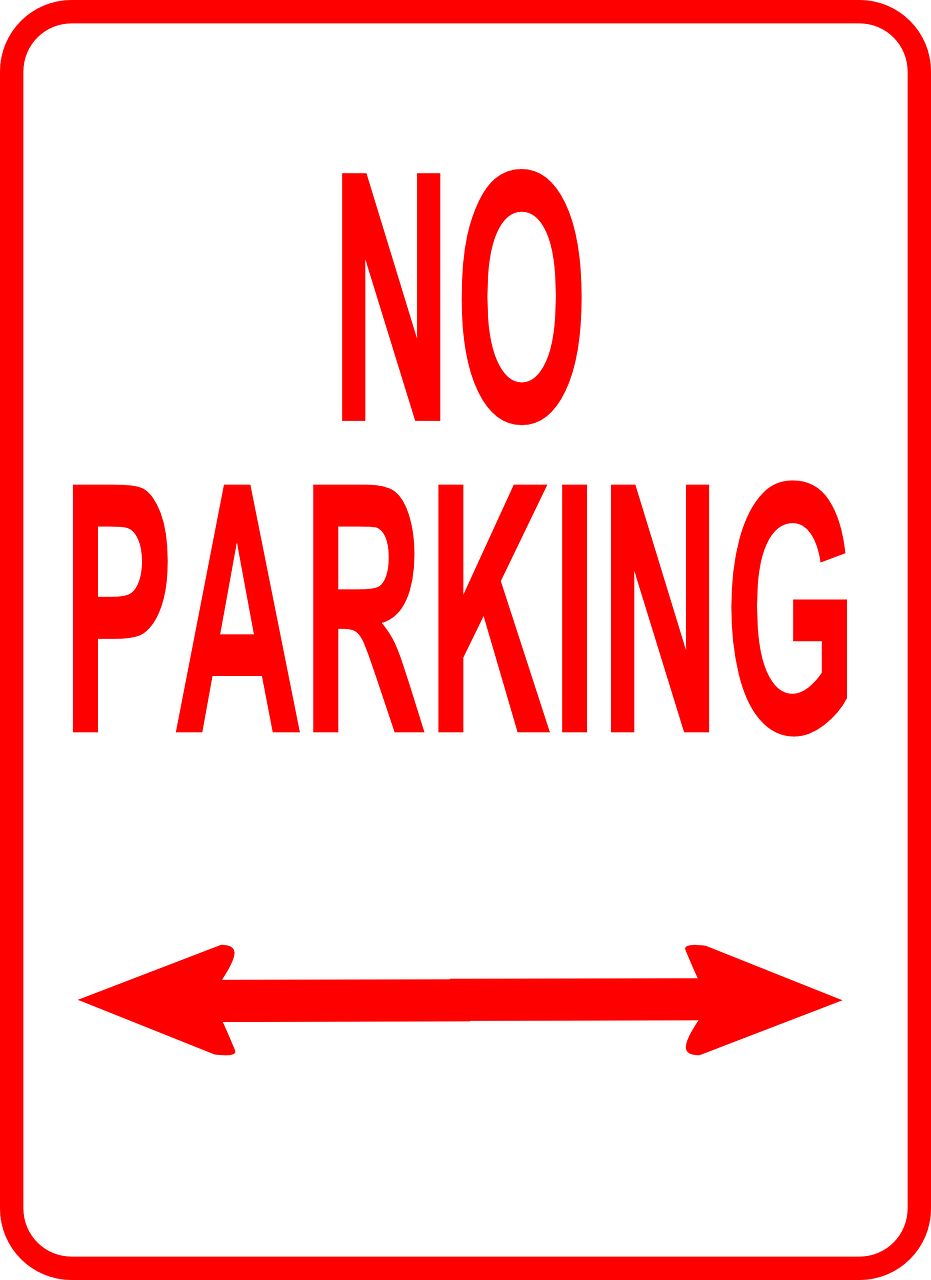 ROTARY / PREP TEACHERS
 	To limit the movement of students throughout the school, rotary/prep delivery teachers will go into the homeroom classes to work with our classes.  When possible, outdoor education will be implemented as part of the program or physical education will take place outdoors.
KEV Cash Online
      This year, as we slowly return to taking field trips etc., using the online touchless method of payment is much easier for families, students and staff as we receive immediate payment and as a purchaser you are able to track purchases and receive receipts online for bookkeeping purposes.  We will not be accepting cash and advise parents to follow the directions for online payments.
SNACK PROGRAM
 	We hope to start our snack program at our school within the next few weeks.  Note that specific guidelines will continue to be followed during the preparation and delivery of the food/snacks to ensure the safety of our students.  Please fill in the registration form that will be coming home with your child and ensure that you list any allergies that your child may have.  Donations will be collected through KEV Cash Online to help support the cost of the snack program.
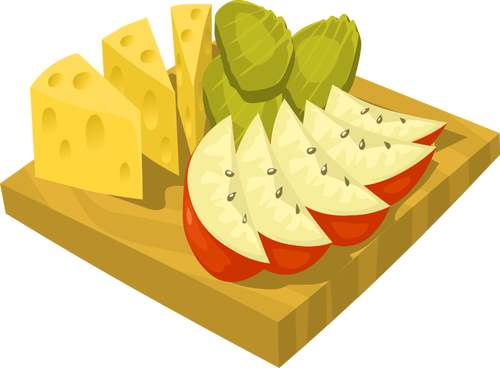 CURRENT Contact Information
 	In case of emergency, it is imperative that we have the correct phone numbers and contact information at hand.  We also require that all parents/guardians share a valid email address, if at all possible, so that we can quickly share ongoing information from the school and the board.  This year parents are asked to complete permission forms (excursion, online code of conduct, physical education, etc.) in paper format and returned to the teacher by Sept. 16th.  
CLASS REALIGNMENT / Opportunity to Change
 	Parents are advised that there may be a possibility of classrooms being realigned within the first couple of weeks of school. Our school enrollment is increasing.  We only accept students that are in our catchment area which is based on proof of home address. 
SCHOOL COUNCIL
 	Our school council welcomes all parents/guardians of students at Joseph Brant P. S. to take an active role in the school council.  Your input, ideas and support, as well as feedback on school initiatives are always welcome and appreciated.  Note that our meetings will begin virtually but may change to in person throughout the year.  During the first meeting, members of the School Council Executive will be chosen for this school year.  We hope to have as many parent attend and join as possible..  If you have any questions, please feel free to contact the school.  If you wish to contact a member of the school council executive, you may leave a message with the school office.
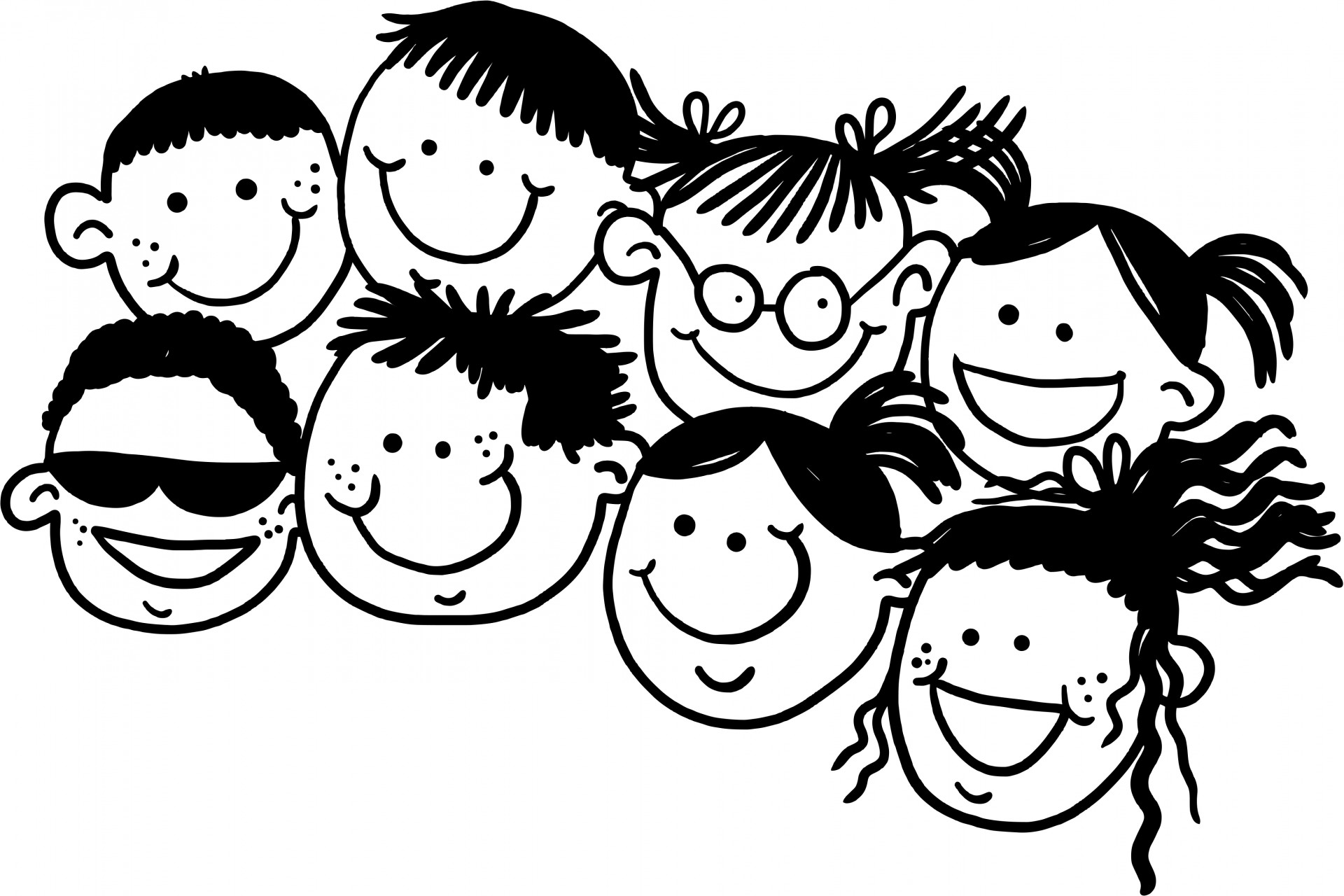 Lockdown and Fire Drills
	 At the beginning of each school year, our students and staff prepare for the year ahead by establishing the foundations for a successful year. One of the ways we know we can help students be successful is to create a safe environment. Though no one ever wants to see an emergency happen at a school, it's important for school staff to be equipped to deal with those situations, should these occur.
	The TDSB has taken steps to ensure your child's safety while in school. Each school has developed emergency preparedness plans that include steps staff will take in the event of an emergency, how staff will get students away from possible dangers, and how students' families will be contacted.
	One aspect of emergency preparedness is the lockdown and fire drill. All schools are required to conduct a minimum of two lockdown drills and six fire drills each school year. The drills last approximately 5 minutes and ensure plans are effective and can also systematically identify any safety concerns. This year, as all cohorts need to participate, additional drills may be required.
	Communication is also critical in any emergency situation. Please ensure the school office has accurate emergency contact information and advise us of any changes during the school year.
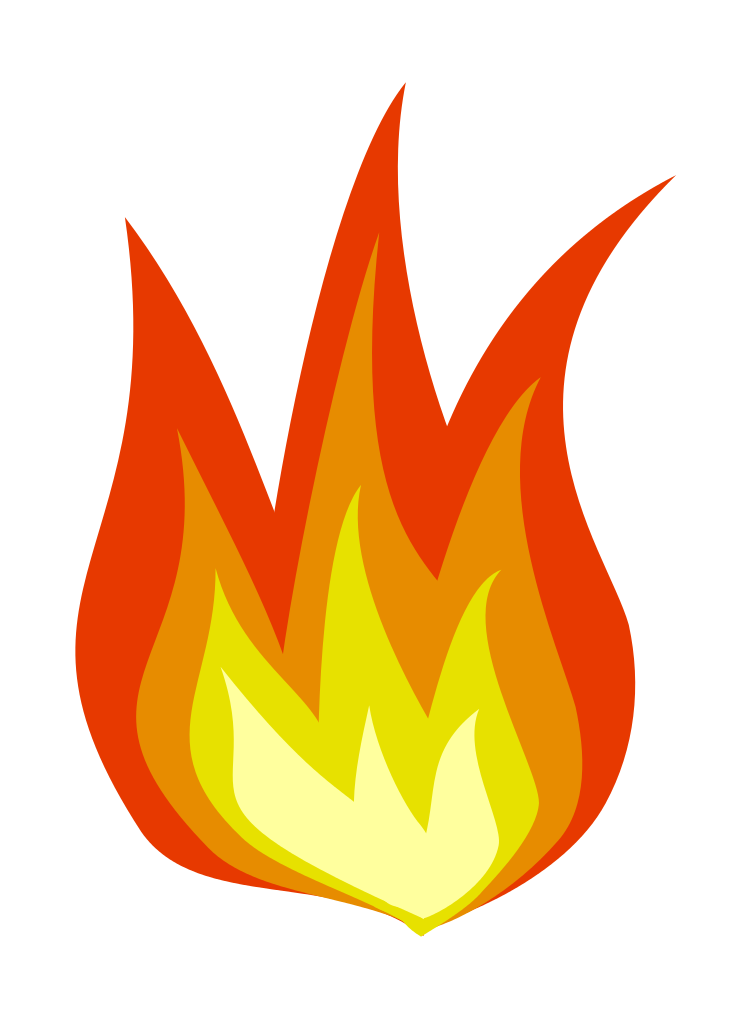 Safe Arrival Program 
Student well-being and safety are top priorities at our school. One important measure we take is our Safe Arrival Program, which helps to ensure students have arrived at school safely and when expected. If your child is going to be late or absent for any reason, it is important that you contact the office immediately and report the reason for the absence. 
At the Toronto District School Board (TDSB) we have an automated call-out system. If your child is late or absent, without informing the school ahead of time, the call-out system will attempt to contact you. 
The system call-out will work as follows: 
 Parents/guardians identified in TDSB's Student Information Systems, who have access to student records, and emergency contact with priority 1 or 2 will receive a call. 
 When you receive the call, you are required to listen to the entire message and follow the prompts accordingly. 
You will be asked if you are aware or unaware of your child's absence.  If unaware, you will be asked to call the school immediately.
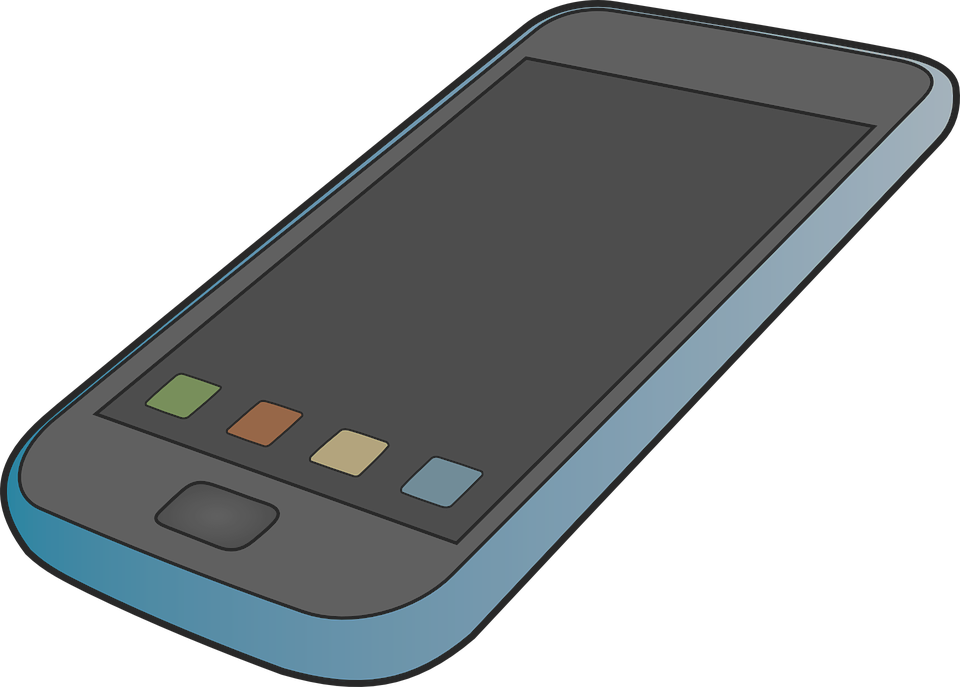 SAFE Arrival Program (Continued…)
 If you are aware of the absence, you will be asked to enter the reason for your child's absence. The following options will be provided for you: 
 o Illness 	o Doctor Appointment 	o Dentist Appointment 	o Family Matter 	o Weather 	 o Other 

     At the end of the message, you will have to press 2 to confirm you received the message. If you do not confirm receipt, you will receive a call on your mobile phone.  If there is no response from a Priority 1 contact, this same process will be followed for Priority 2 contacts. If there is no contact with either Priority 1 or Priority 2, this entire process will be repeated 3 times in 10 minute intervals.  In the evening, all parents/guardians of students who were late that day will receive a call informing them of their child's tardiness.  With this in mind, it is important that your contact information on file at the office is current and up-to-date. Please let the office know immediately if your contact information changes at any time throughout the school year. 
 We recognize that regular attendance is essential to the safety, academic success, and well-being of all students. Thank you for your continued cooperation to keep your child safe and accounted for. 
 For more information please visit https://www.tdsb.on.ca/Elementary-School/Caring-Safe-Schools/Safe-Arrival-Program .
Road Safety 
      It's back to school time and we would like to remind drivers to slow down in school zones. 
      In recent years, TDSB staff has been working closely with the City of Toronto's Transportation Services, Toronto Public Health and other community partners to improve road safety for children and youth. In 2017, the TDSB launched its Traffic Safety Program (TSP) which helps schools identify travel issues and develop workable solutions. The TSP program aligns with the City of Toronto's Vision Zero Road Safety Plan, which seeks to reduce the number of traffic-related deaths and serious injuries on Toronto's roads. 
      Together, we can keep school zones safe! To learn more about road safety, please visit: https://www.tdsb.on.ca/Road-Safety .
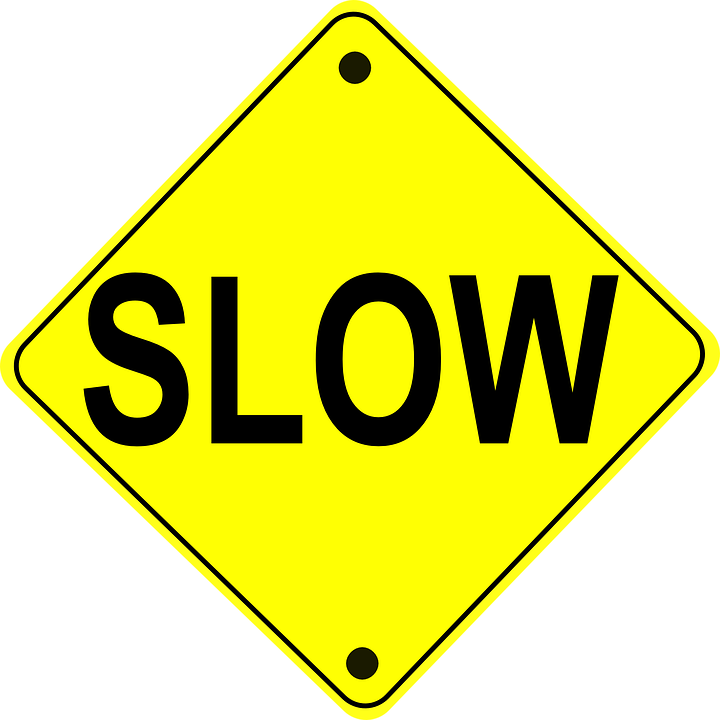 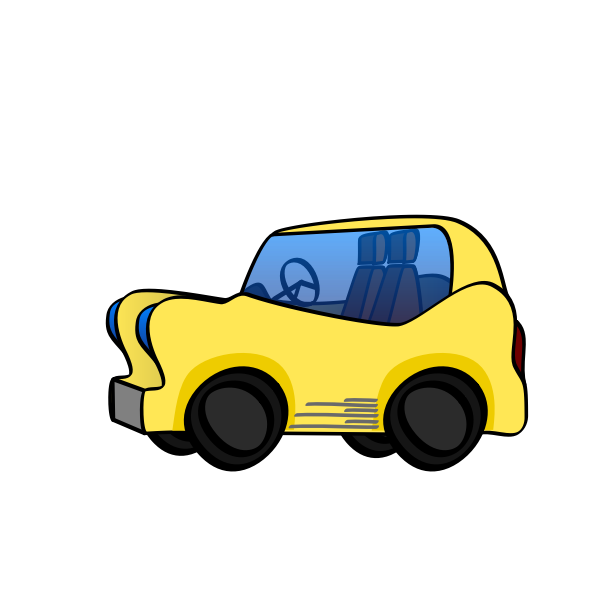 Pedestrian Safety Tips 
     Children under ten should be accompanied by adults or older children when crossing the street. At this age, their judgment and perceptual skills are still immature, yet they often eagerly try to cross streets on their own in order to demonstrate some independence. Learn more https://bit.ly/2ETzMO5 . 
Teach your children the rules of the road - start when they're young. Think of it as gradually training your children about safety until all the connections are in place. By the time your child reaches age ten, and can act independently, the road safety rules will be second nature. 
Teach children how to cross the street safely. Teach them to stop (before stepping onto the road), look left, right and left again, and listen for traffic before stepping out into the street. Teach children to wait until the street is clear and to keep looking until they have crossed the street. They should also look the driver in the eye before crossing. 
 Teach children to recognize pedestrian crossing signals but not rely on them. Before crossing, children should also be sure the traffic has stopped. Remind them to continue across if the light changes to "Don't Walk" while they are in the crosswalk.
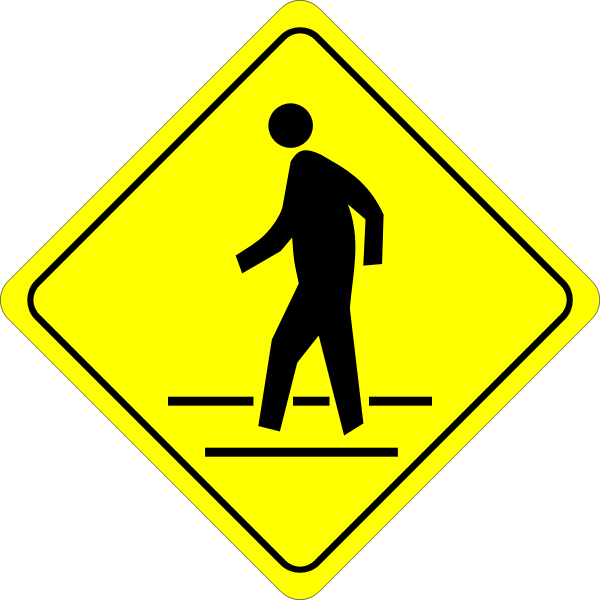 Pedestrian Safety Tips (continued)
Teach children to be extra alert when crossing at a corner with no traffic lights. 
Teach your children to stop at driveways, alleys and areas without curbs and to never run out onto the street. 
Teach children about the dangers of crossing the street between parked cars or when not at a corner. Children should cross only at corners and pedestrian crosswalks, not diagonally or between parked cars. 
Teach children to respect the role of the crossing guard and to understand his/her signals. 
Teach children that wherever possible they should walk on the sidewalk. In areas without sidewalks, teach children to walk as far away from the road as possible, facing approaching traffic (when there is no choice but to walk on the road. 
Teach children that playing games at railway crossings or around trains can be deadly. Teach children that the only way to cross railway tracks is to use designated railway crossings. 

Follow the same rules that you want your child to follow. You may want to cut across the street in the middle of the block, but you want your child to learn to cross at the intersection. Be a good role model. 

Reprinted with the permission of Safe Kids Canada. For more information visit https://www.toronto.ca/VisionZeroTO and https://bit.ly/2QU19db.
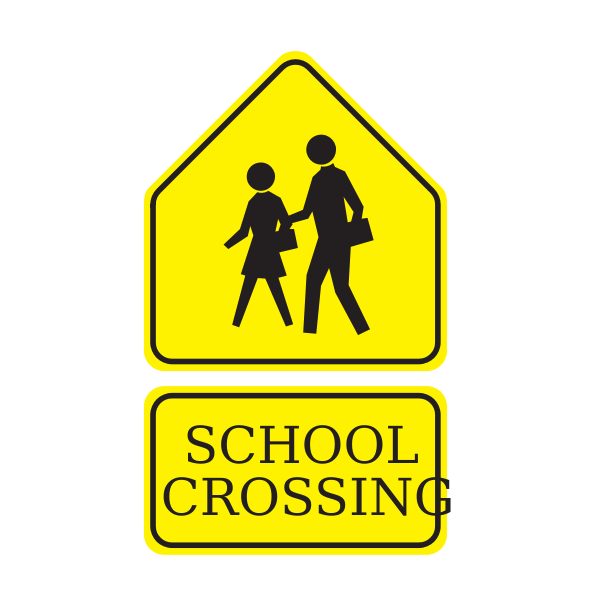 Anaphylaxis - Taking the Necessary Precautions 
      Anaphylaxis is a serious allergic reaction that can be life threatening. This medical condition can cause a severe reaction to specific foods or other materials, and can result in death within minutes. Although foods such as peanuts, milk, eggs, and sesame seeds are the most common cause of anaphylaxis, insect stings, medicine, or latex can also cause a reaction. In recent years, anaphylaxis has increased dramatically among students. The TDSB, in partnership with Toronto Public Health, is committed to maintaining a safe and healthy learning environment for all students and staff. 
      As required by Sabrina's Law, the TDSB has established policies and procedures to prevent and manage anaphylactic reactions and to reduce the risk of exposure to anaphylactic causative agents in classrooms and common school areas. 
      Although this may or may not affect your child's class directly, we want to raise awareness about this life-threatening condition. Students who have severe allergies to such food substances are exposed to a severe health risk when such products are consumed in their environment or shared with them. As prevention is the best approach, we ask that you speak with your child about not sharing their snacks or lunches with other students and please do not send any snacks or lunches with your child that contain peanuts. 
       If your child has health problems of any kind, please inform your child's teacher or office staff immediately so that the necessary health protection steps may be taken and to ensure everyone's co-operation for a safe learning environment. 
      Whether you are living with the allergy yourself, caring for someone who is, or concerned about people in your community, more information about life threatening allergies is available at http://foodallergycanada.ca.